Multiplying and dividing fractions
14/01/2020
LO: Can I multiply and divide fractions?
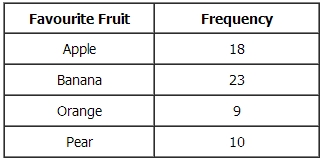 Recap on converting
Mixed number
Improper fraction
Reciprocal
Multiplying fractions
To multiply fractions you multiply the denominators together and the numerators together. Always check to see if you can simply.
Steps
Step 1:
Convert any mixed numbers in to improper
Step 2: 
Multiply both numerators and both denominators.

Step 3:
Check to see if you can simplify
Whiteboards
Questions
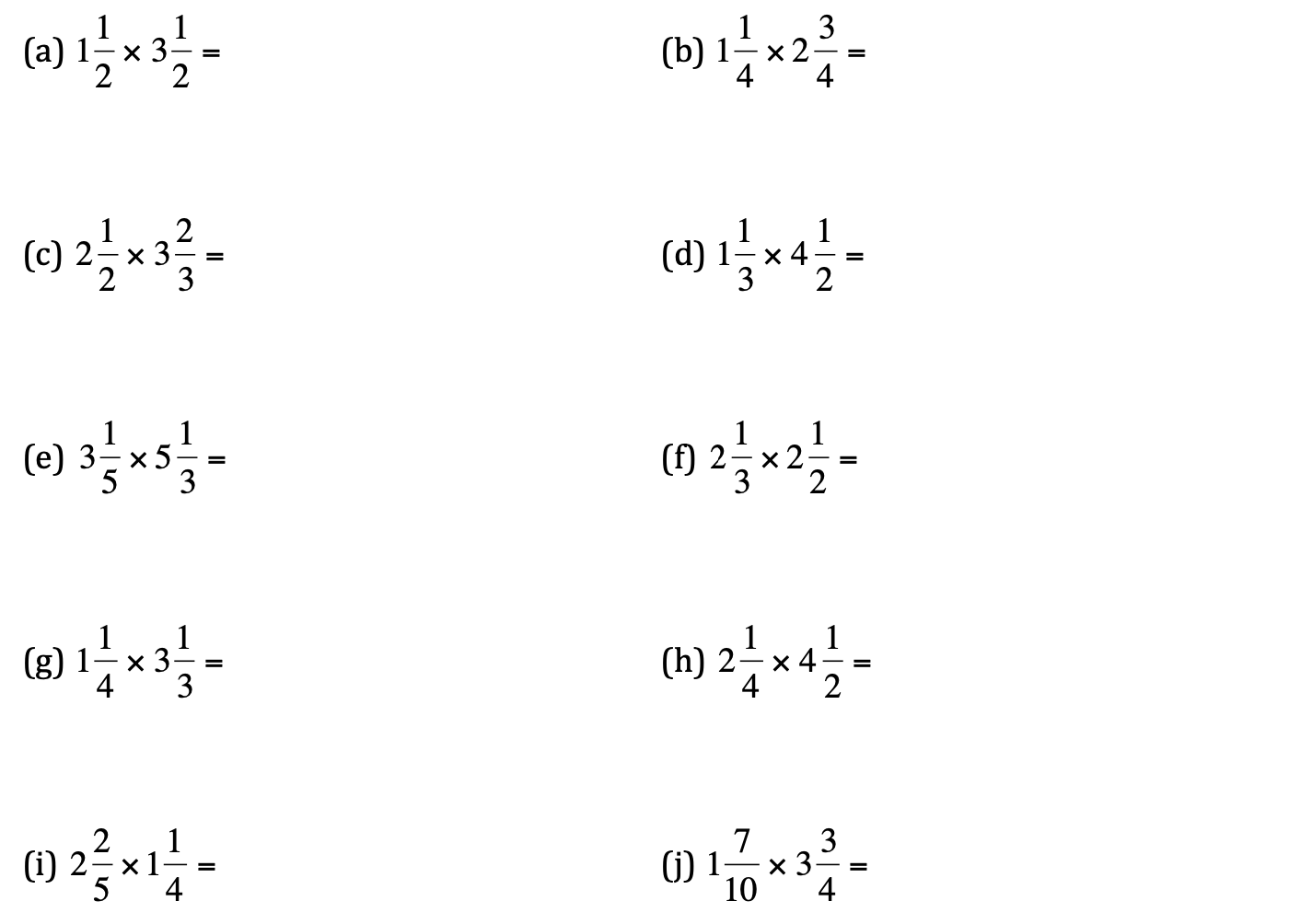 Dividing mixed numbers
To divide fractions you multiply with the reciprocal of the second fraction. KFC is a way to remember this. Keep Flip Change
Steps
Step 1:
Convert to improper fractions

Step 2: 
Flip the second fraction around.

Step 3:
Then multiply the fraction
Class example
Questions
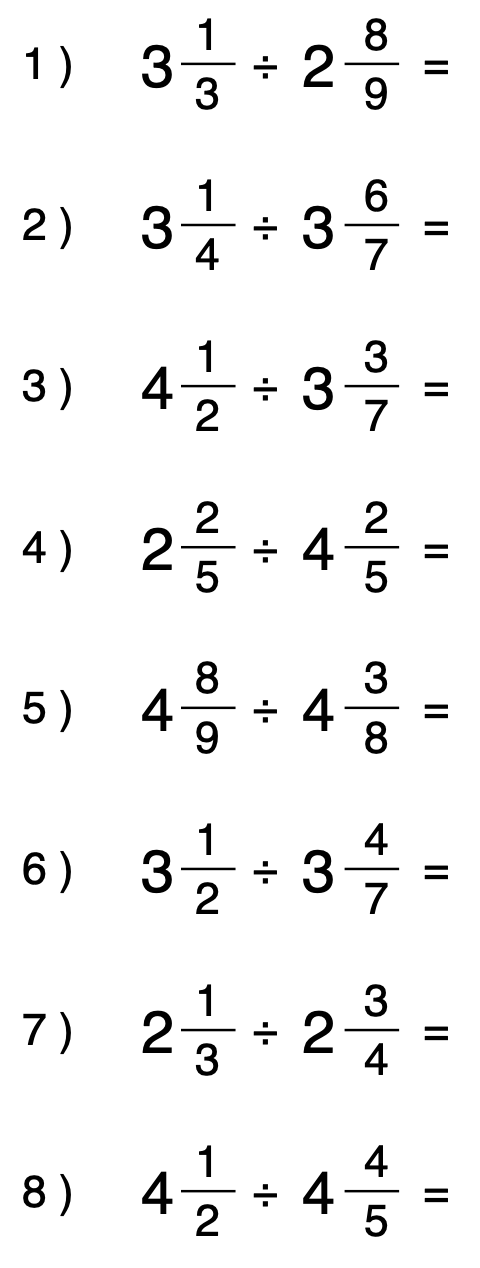 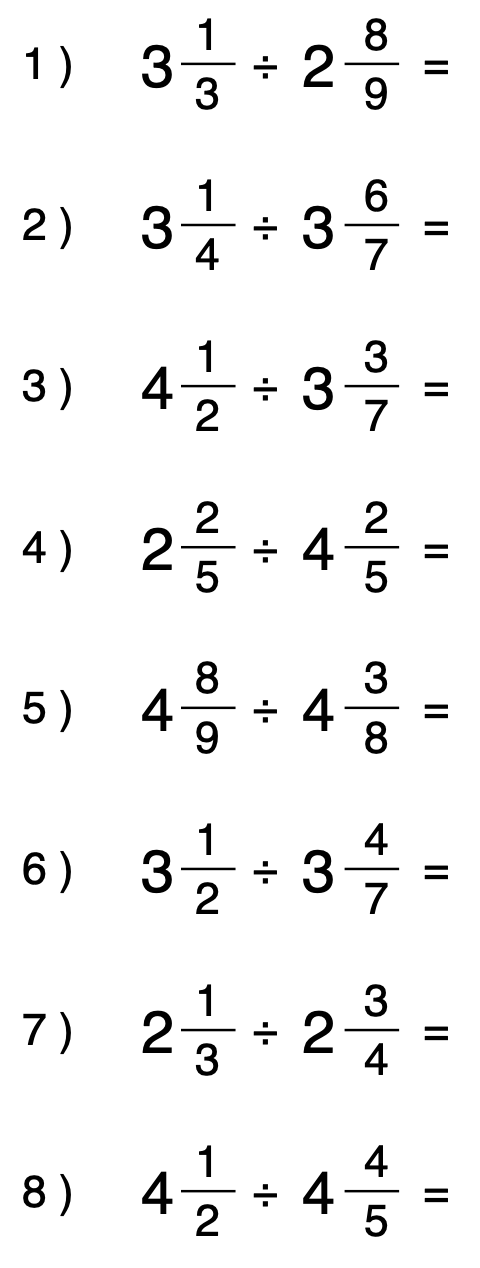 GCSE Questions
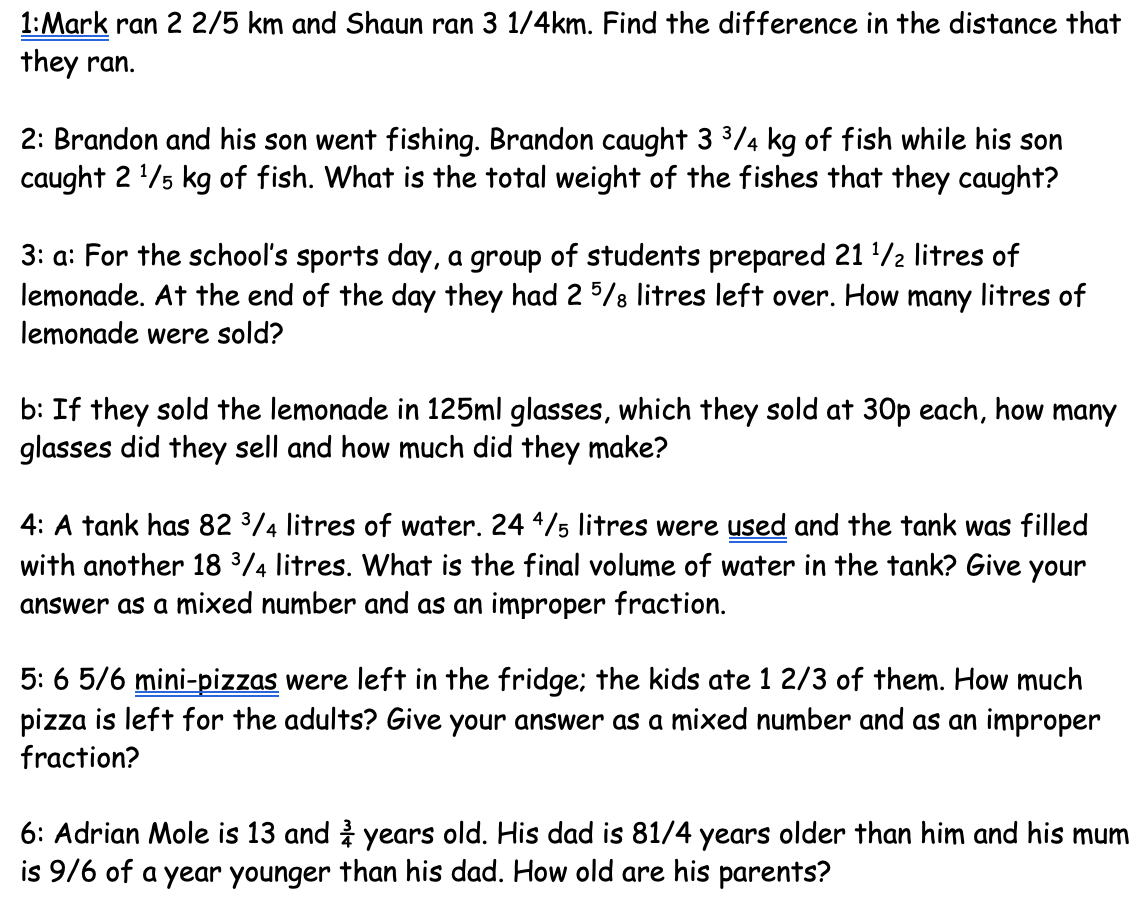